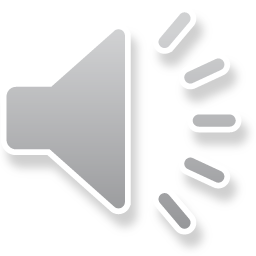 Service Improvement for Emergency Duty Resources
Witts R, Patel A
Medicines Information Centre, Watford General Hospital, West Hertfordshire Hospitals NHS Trust
Provision of Medicines information is an integral part of Emergency Duty (“On-call”) services.
Overview
Between 2018 and 2019 the Emergency Duty (“On-Call”) service and resources at West Hertfordshire Hospitals NHS Trust were reviewed.
A review of the records and management, resource availability and change to formal training program were undertaken.
Benefits include: improvement in patient care, communication, education and on-going monitoring of standard of service.
Drivers for Change
Service Review
Post Service Review & Plans